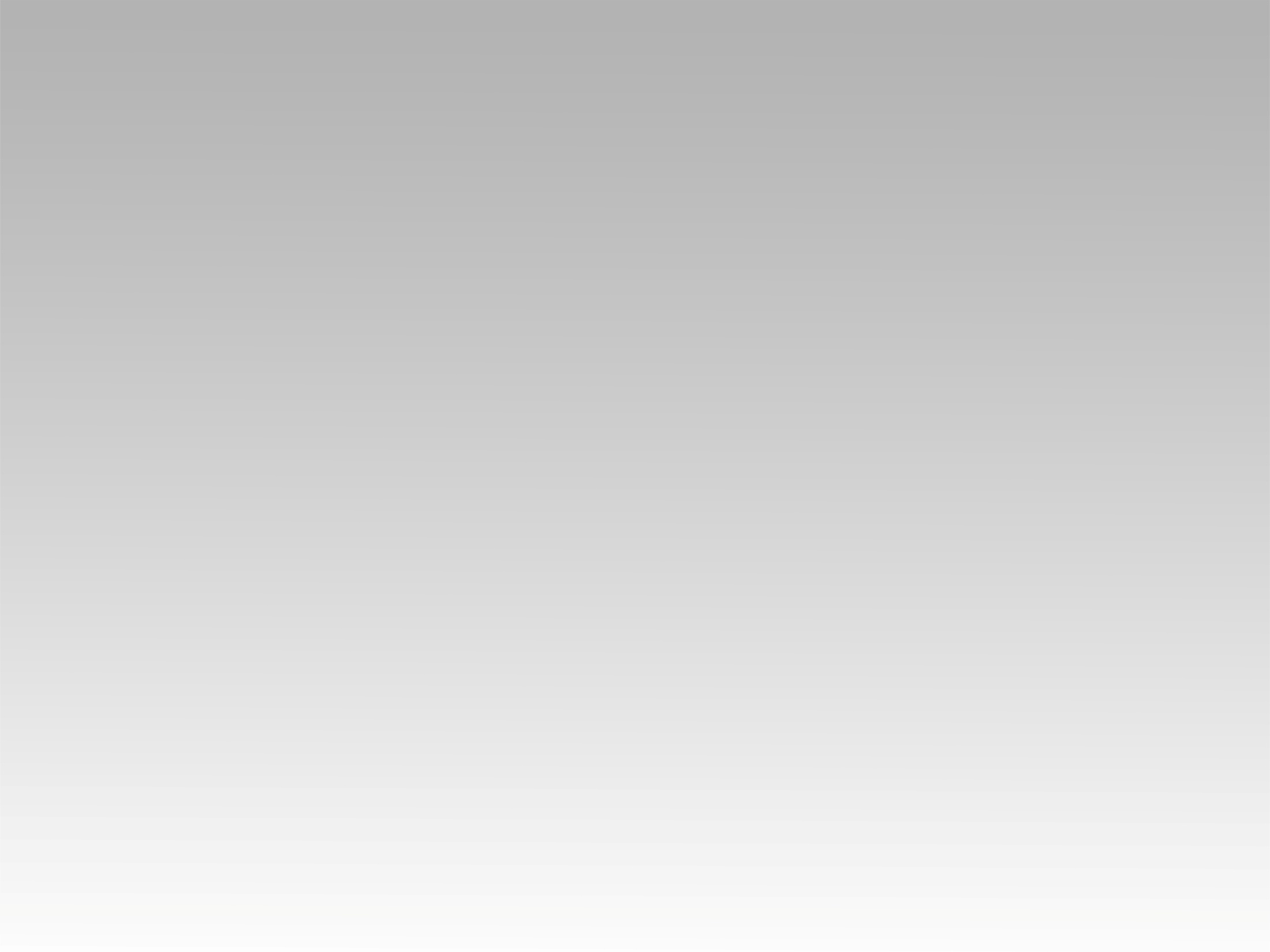 ترنيمة 
إن الأشبال احتاجت
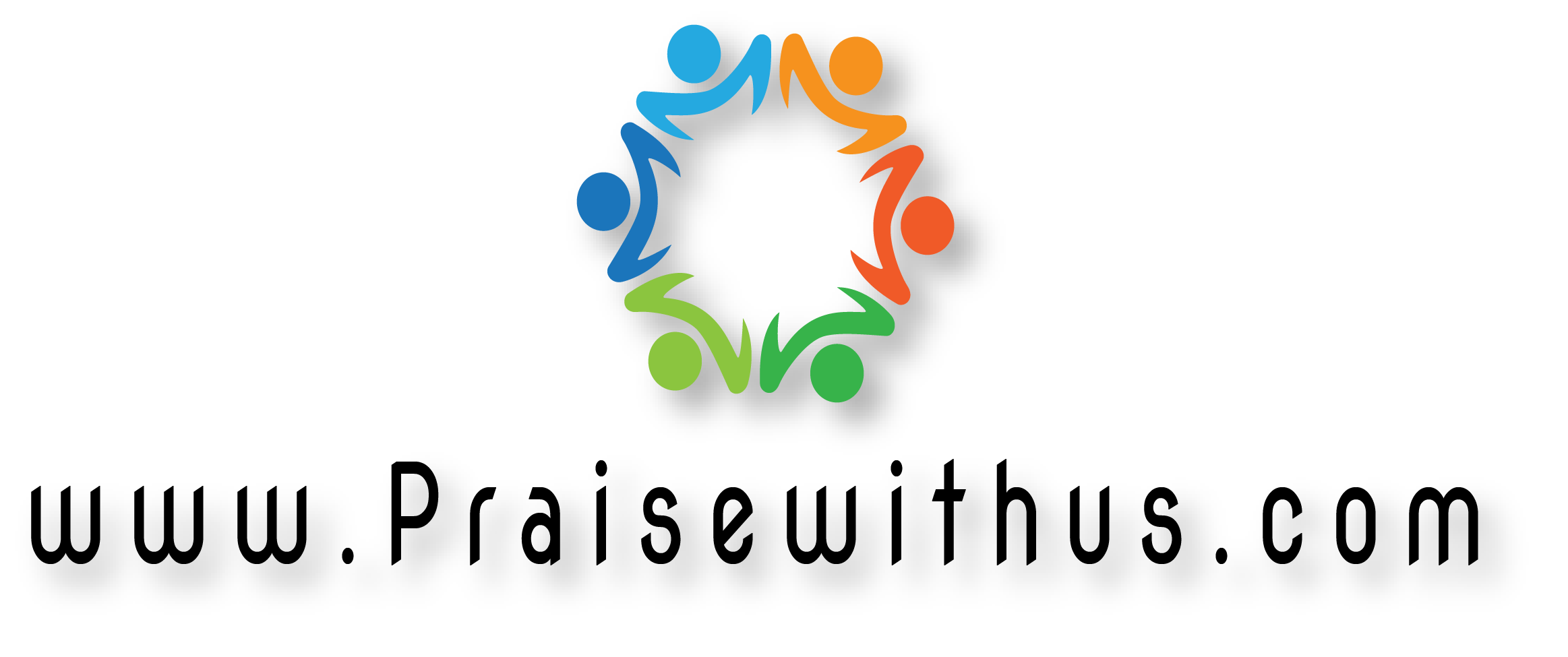 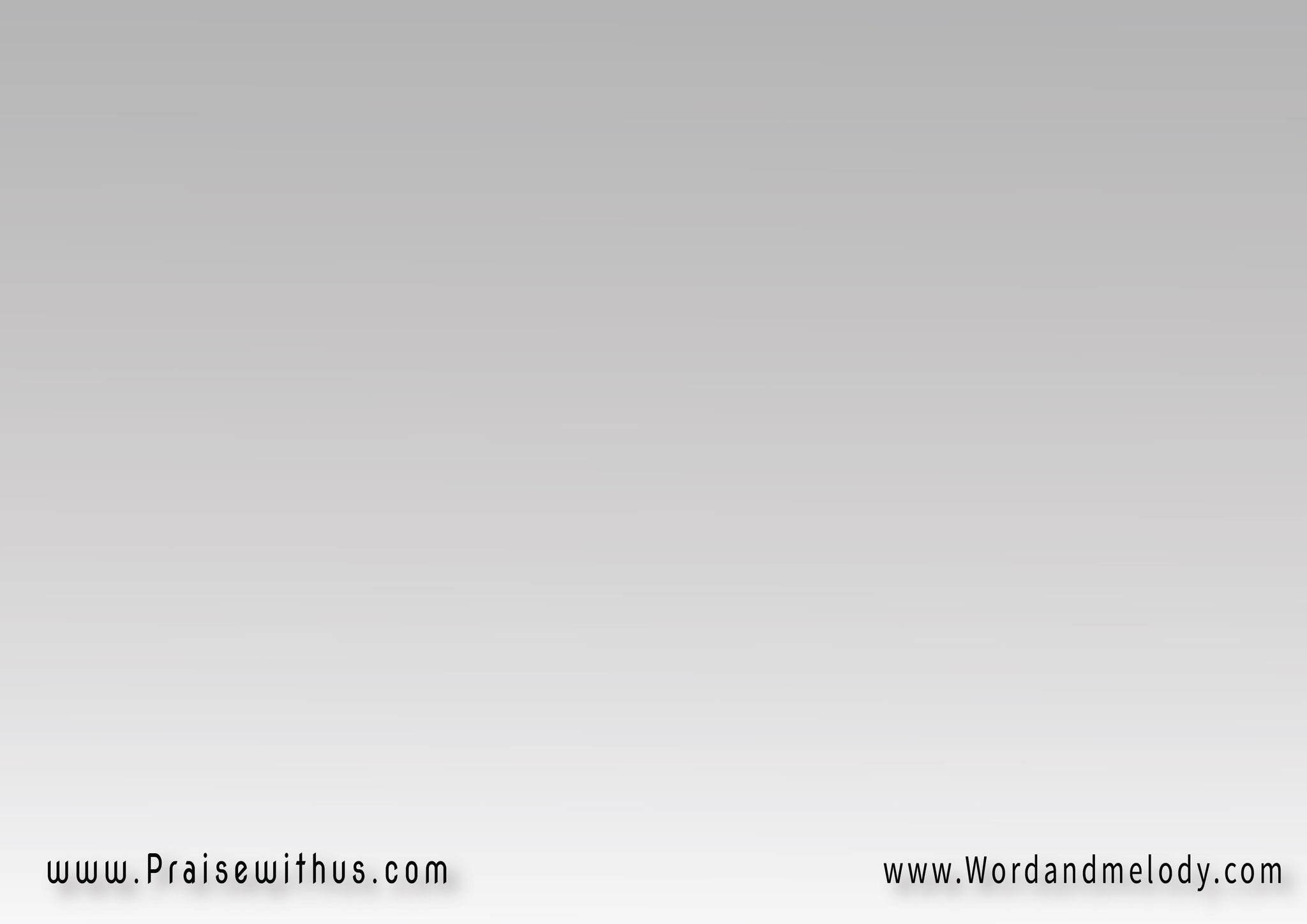 1- 
(إن الأشبال إحتاجت 
وإن جاعت الأسود 
نفسي بحبيبي طابت 
فيه الأفراح بتعود)2
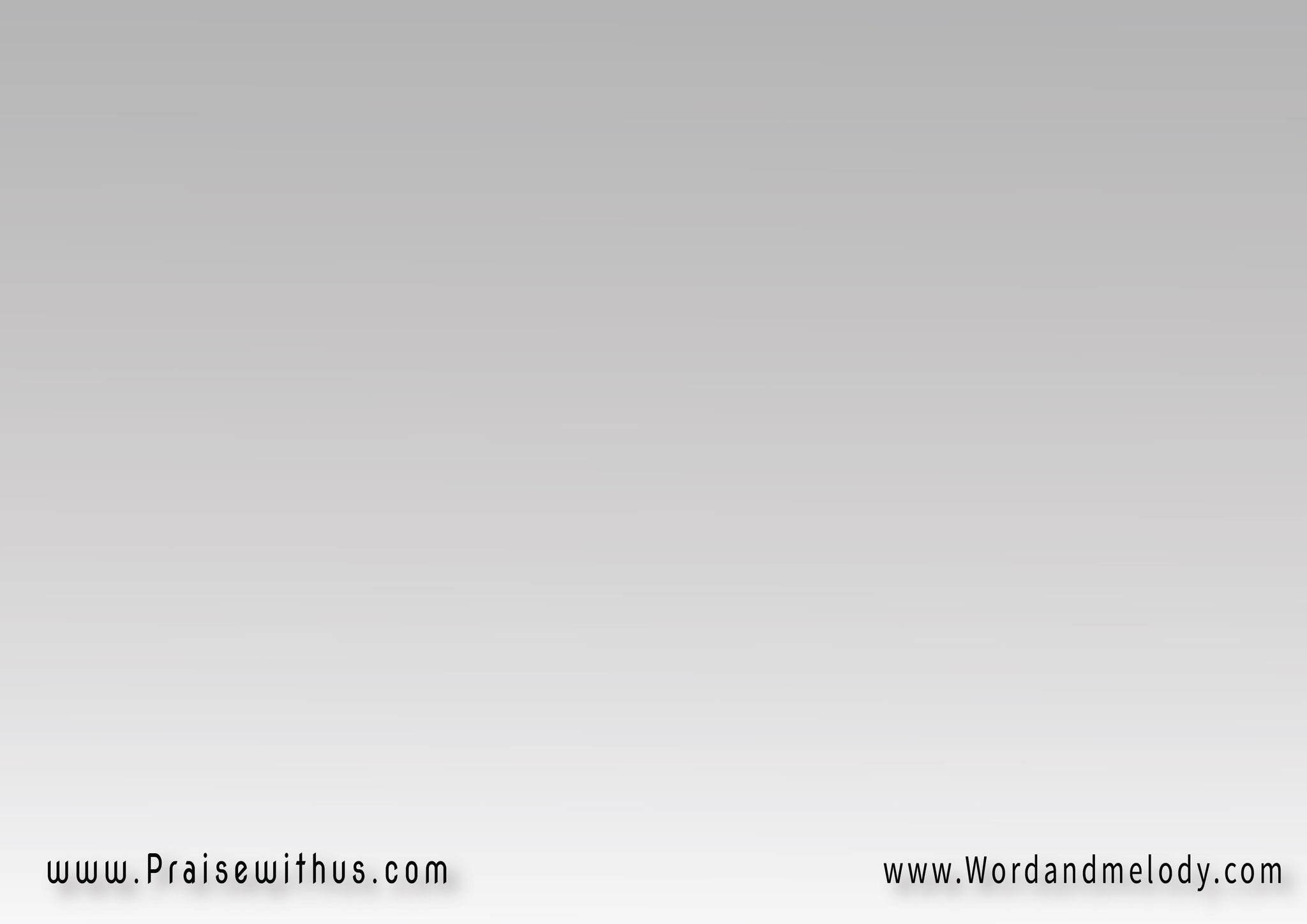 القرار : 
(فرحك مالي ضلوعي 
في الشدة وفي الأزماتأشبع ربي جوعي 
عوض نفسي ما فات)2
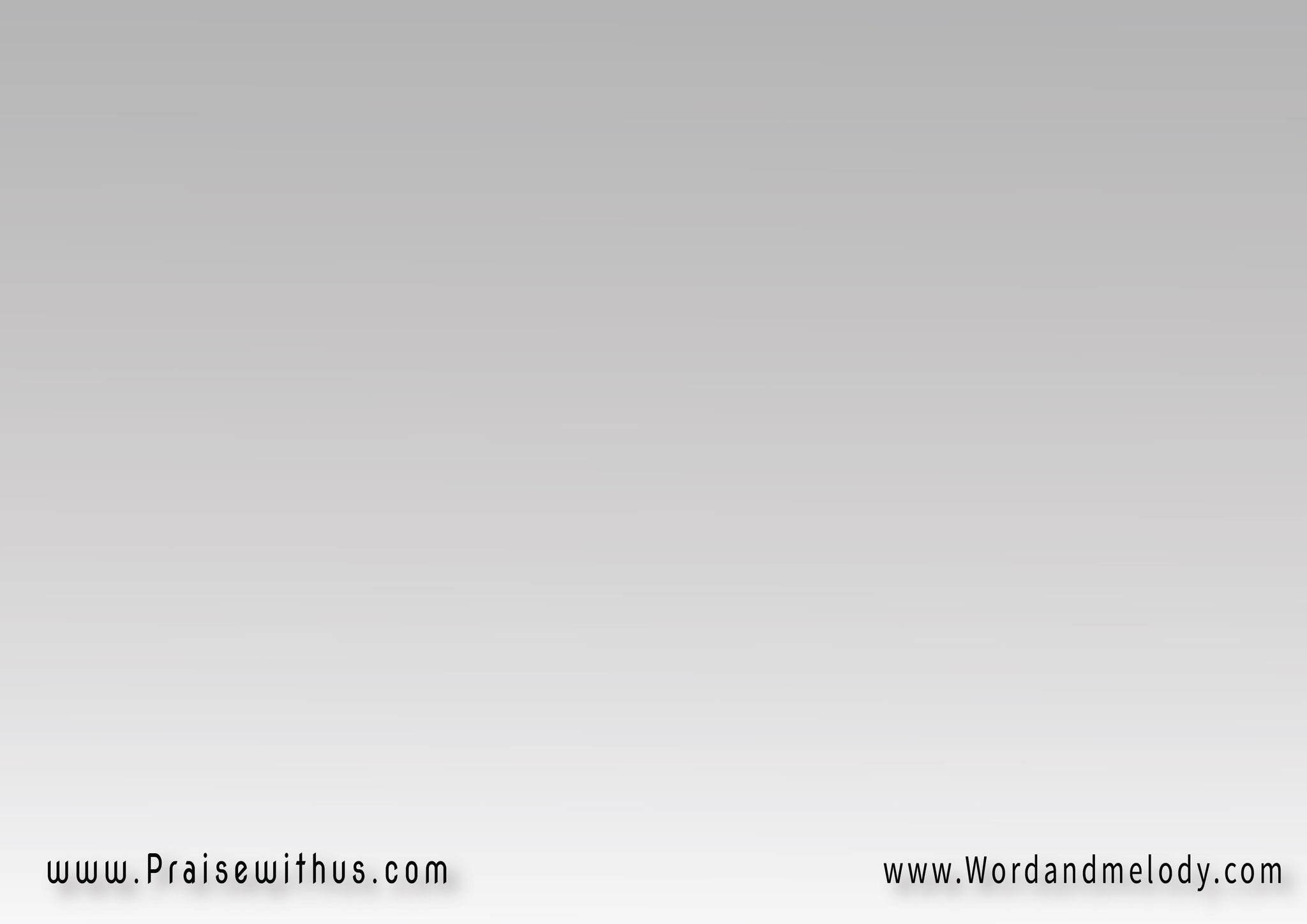 2- 
(مهما الحزن يأتيني 
أو في الشدة بكيت 
أروح لمين يشفيني 
غيرك ربي ما لقيت)2
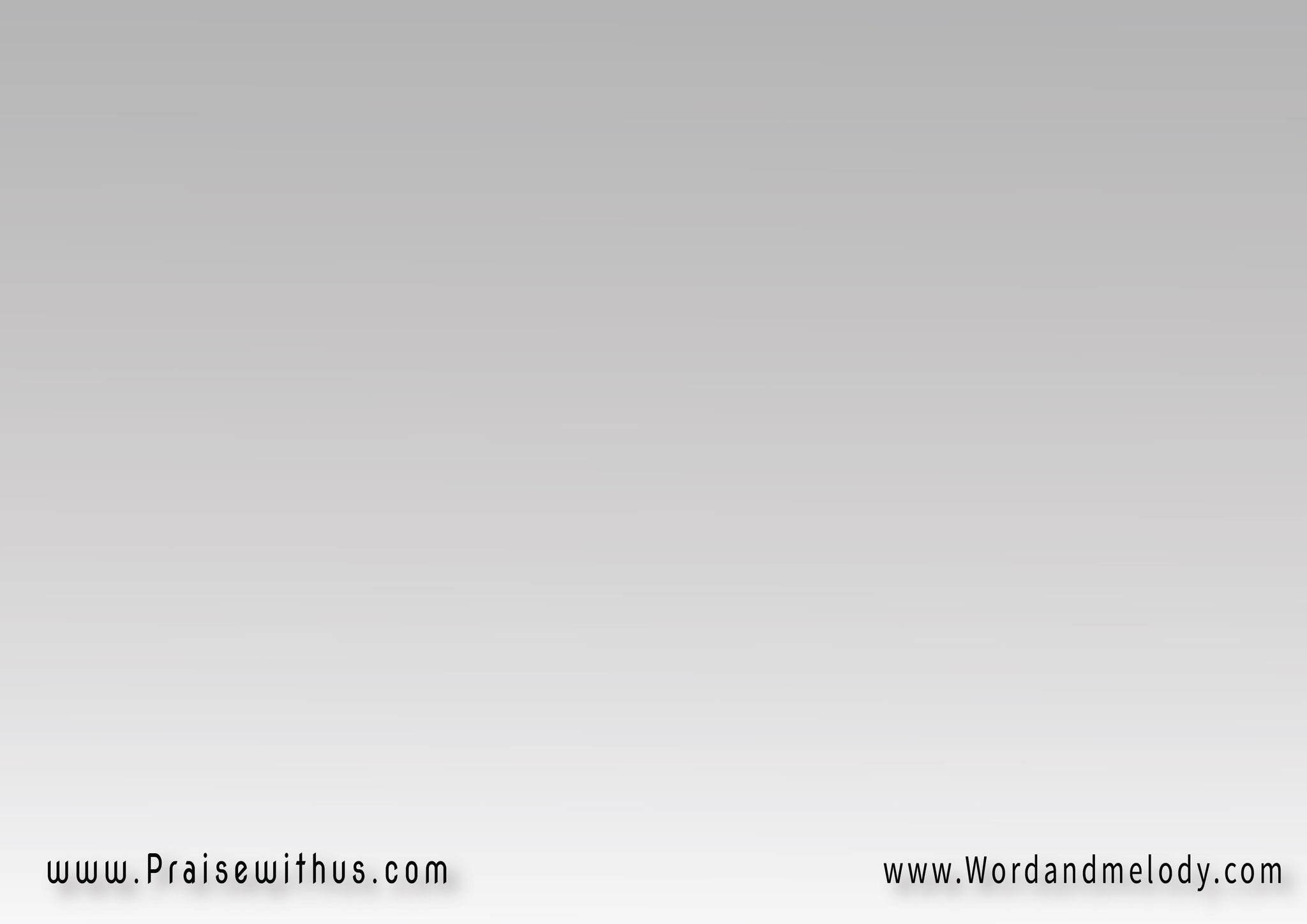 القرار : 
(فرحك مالي ضلوعي 
في الشدة وفي الأزماتأشبع ربي جوعي 
عوض نفسي ما فات)2
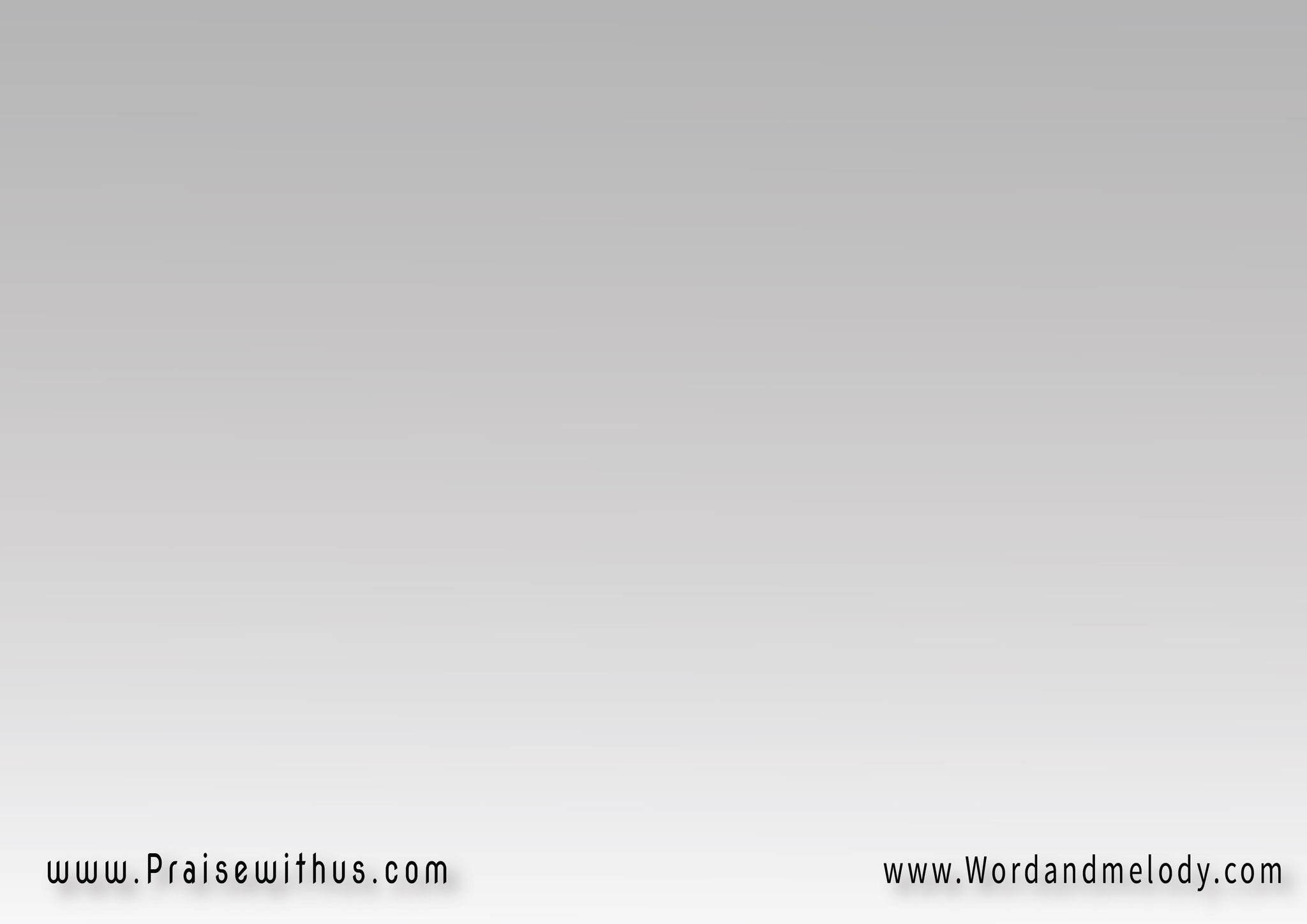 4- 
(إملاني ربي بروحك 
أفرح بيك باستمرار 
قدس روحي بجروحك 
أحيا كلهيب من نار)2
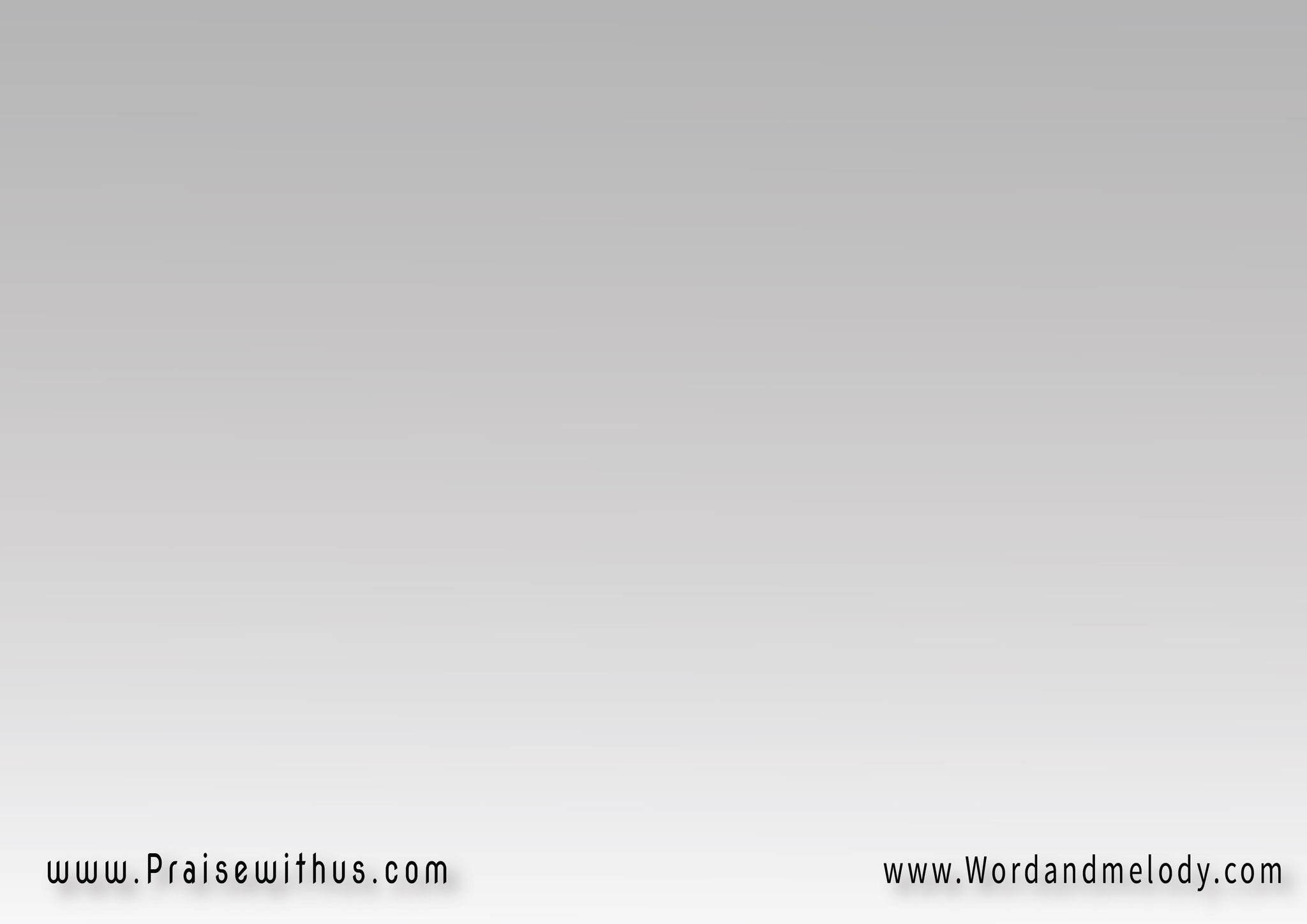 القرار : 
(فرحك مالي ضلوعي 
في الشدة وفي الأزماتاشبع ربي جوعي 
عوض نفسي ما فات)2
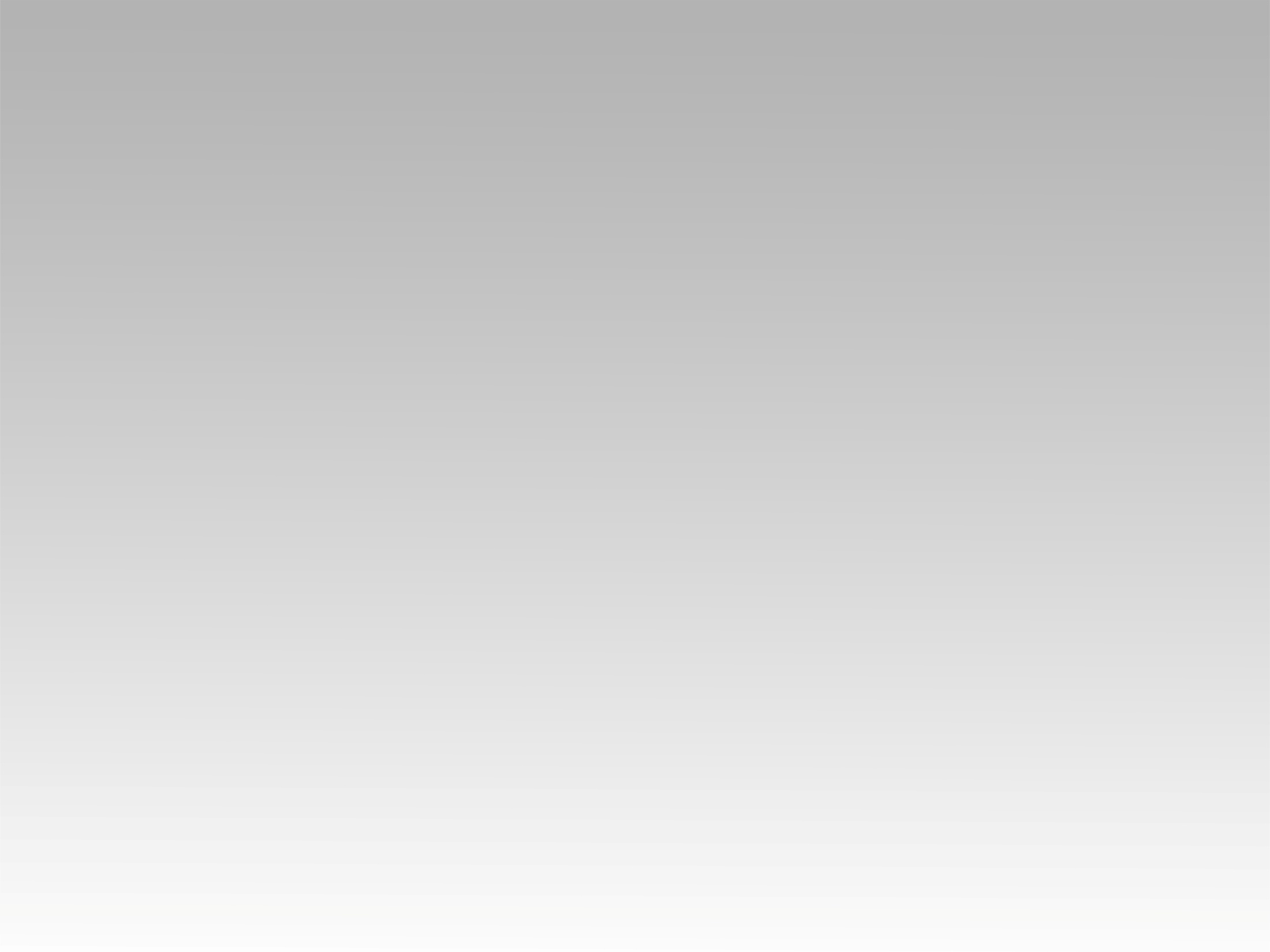 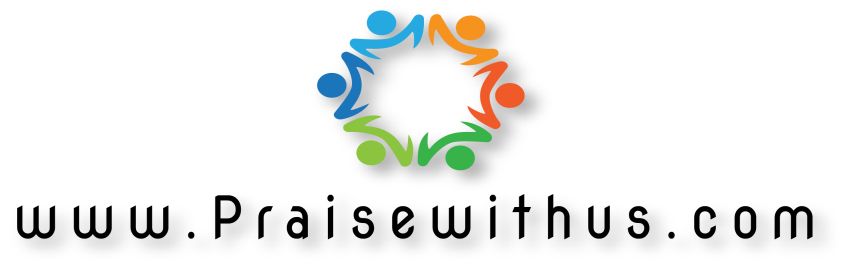